Наш девиз: Лучший способ изучить что-либо - это открыть самому
Мышонку шепчет мышь: 
- Ты все шуршишь, шуршишь! Мышонок шепчет мыши: - Шуршать я буду тише!
Проверим
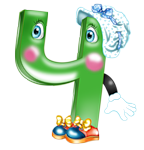 Тьма -  ночь

Спокойствие – тишь

Ребята – молодёжь

Поддержка -помощь
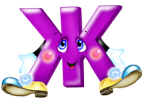 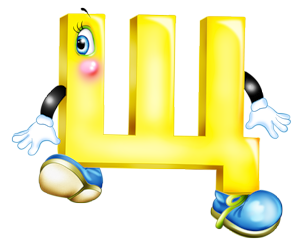 Доч., могуч., с крыш., бежиш., замуж., береч., нареж., муж., камыш., лож., сплош., много туч., невтерпёж..
Проверь
ДочЬ, могучХ, с крышХ, бежишЬ, замужХ, беречЬ, нарежЬ, мужХ, камышХ, ложЬ, сплошЬ, много тучХ, невтерпёжХ.
Тема   урока
Правописание      на конце основы разных частей речи после
Расставь в нужном порядке
Тренировка по алгоритму 
            Запомнить новое
             Выработать алгоритм
             Познакомиться(вспомнить) с правилом
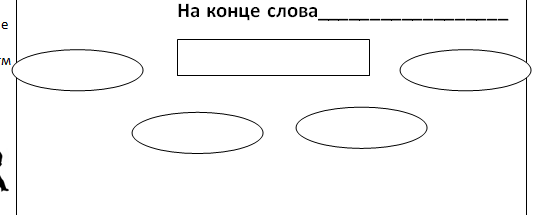 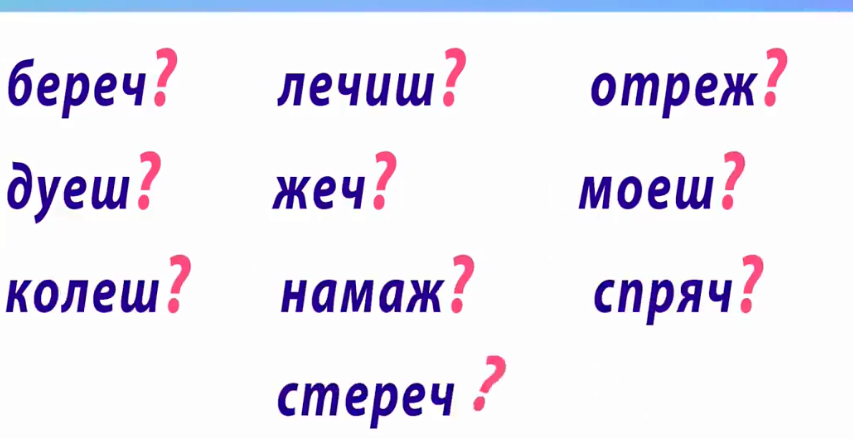 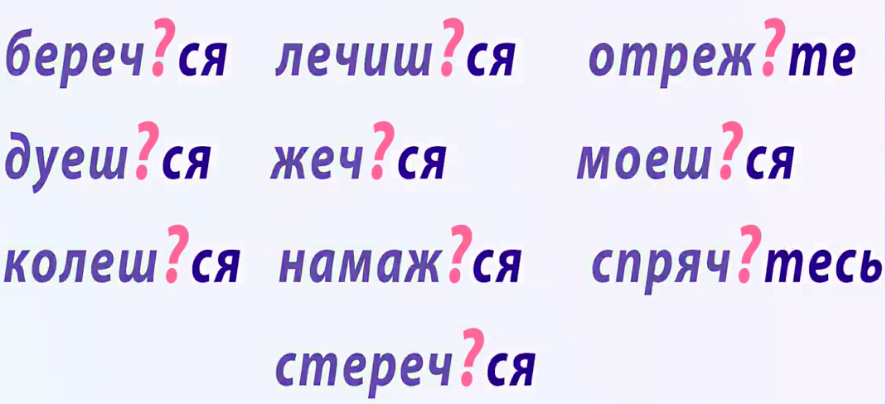 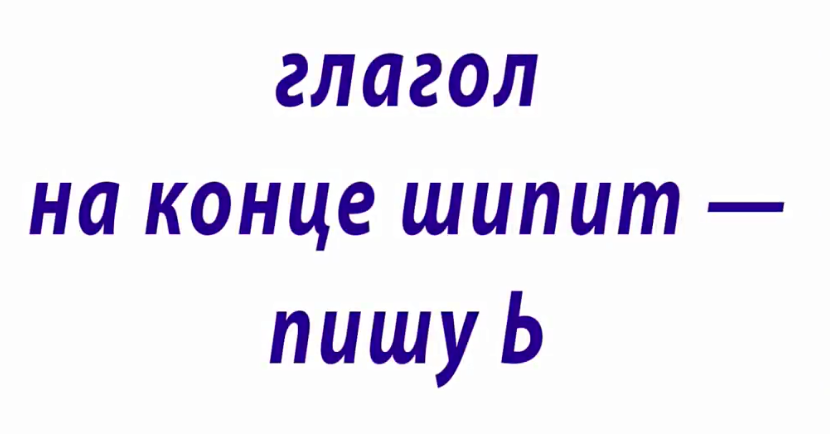 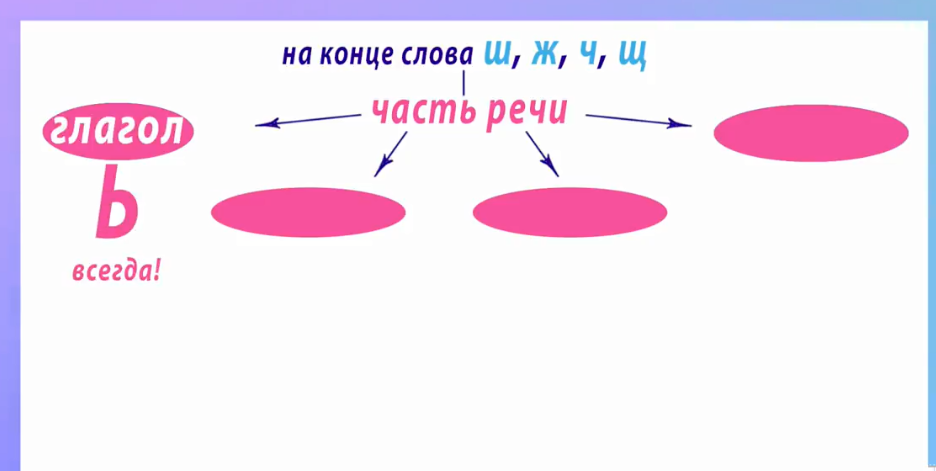 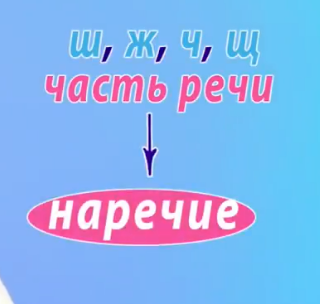 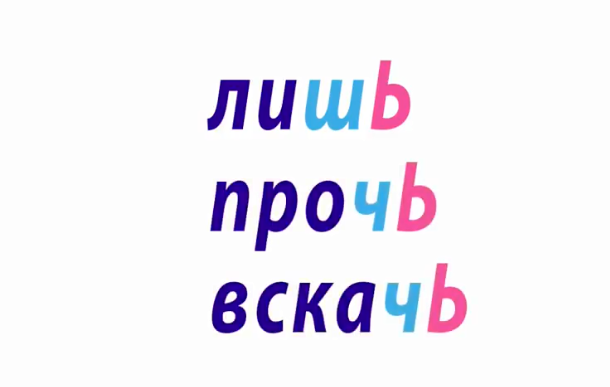 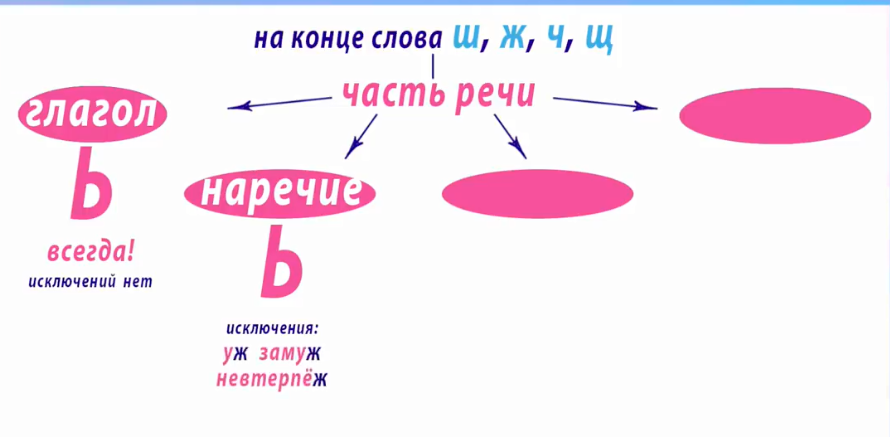 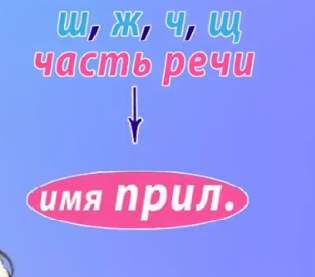 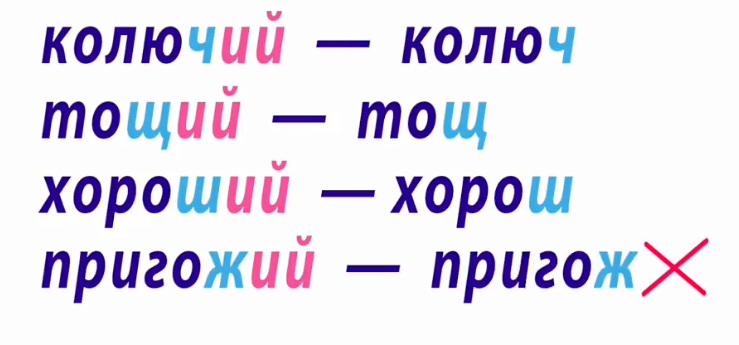 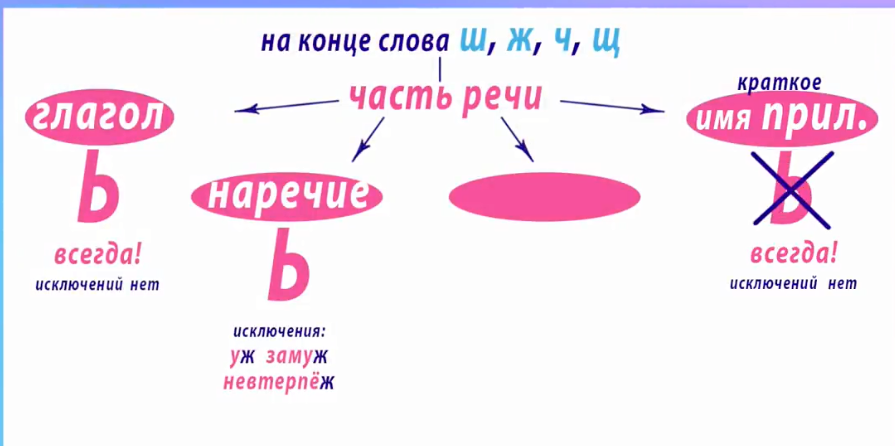 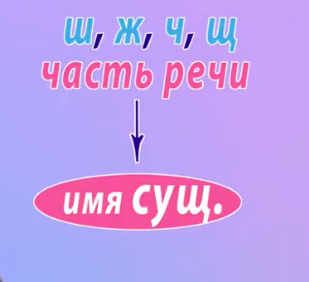 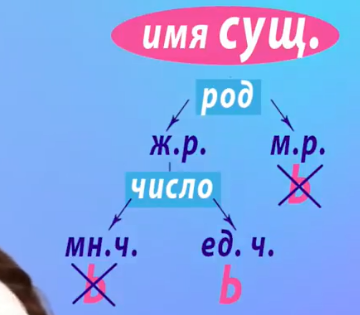 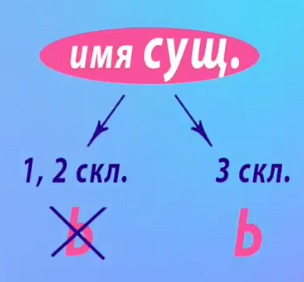 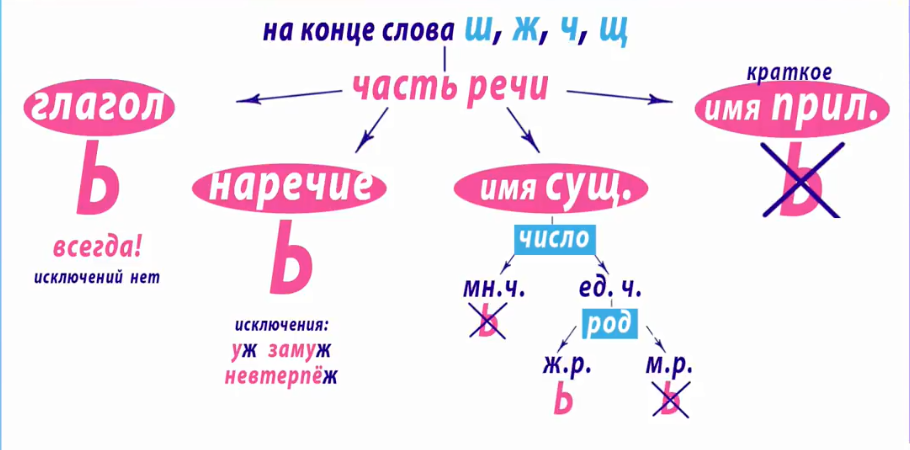 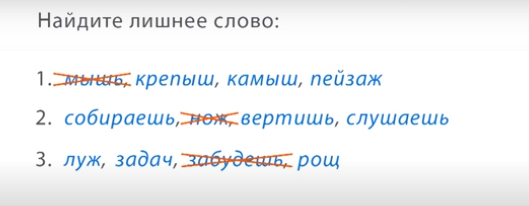 «Считай несчастным тот день или час, в который ты не усвоил ничего нового и ничего не прибавил к своему образованию».
                                        Я. А. Коменский
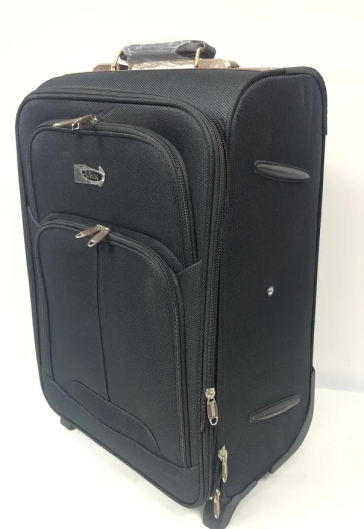 Чемодан – всё, что пригодится в дальнейшем.
Мясорубка – информацию переработаю.
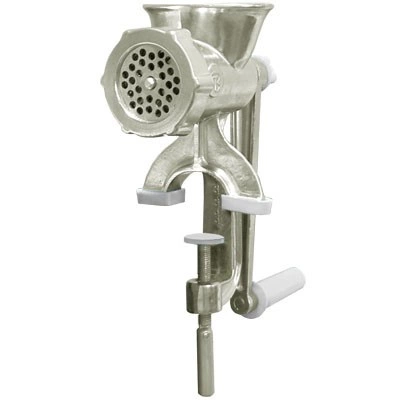 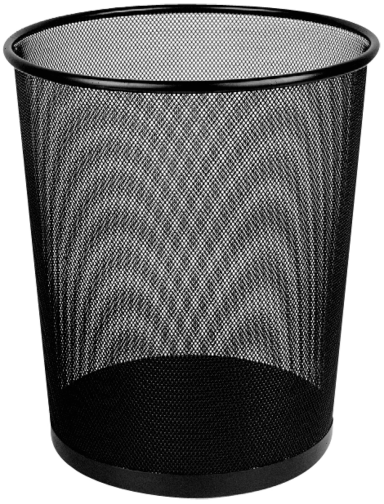 Корзина – всё выброшу